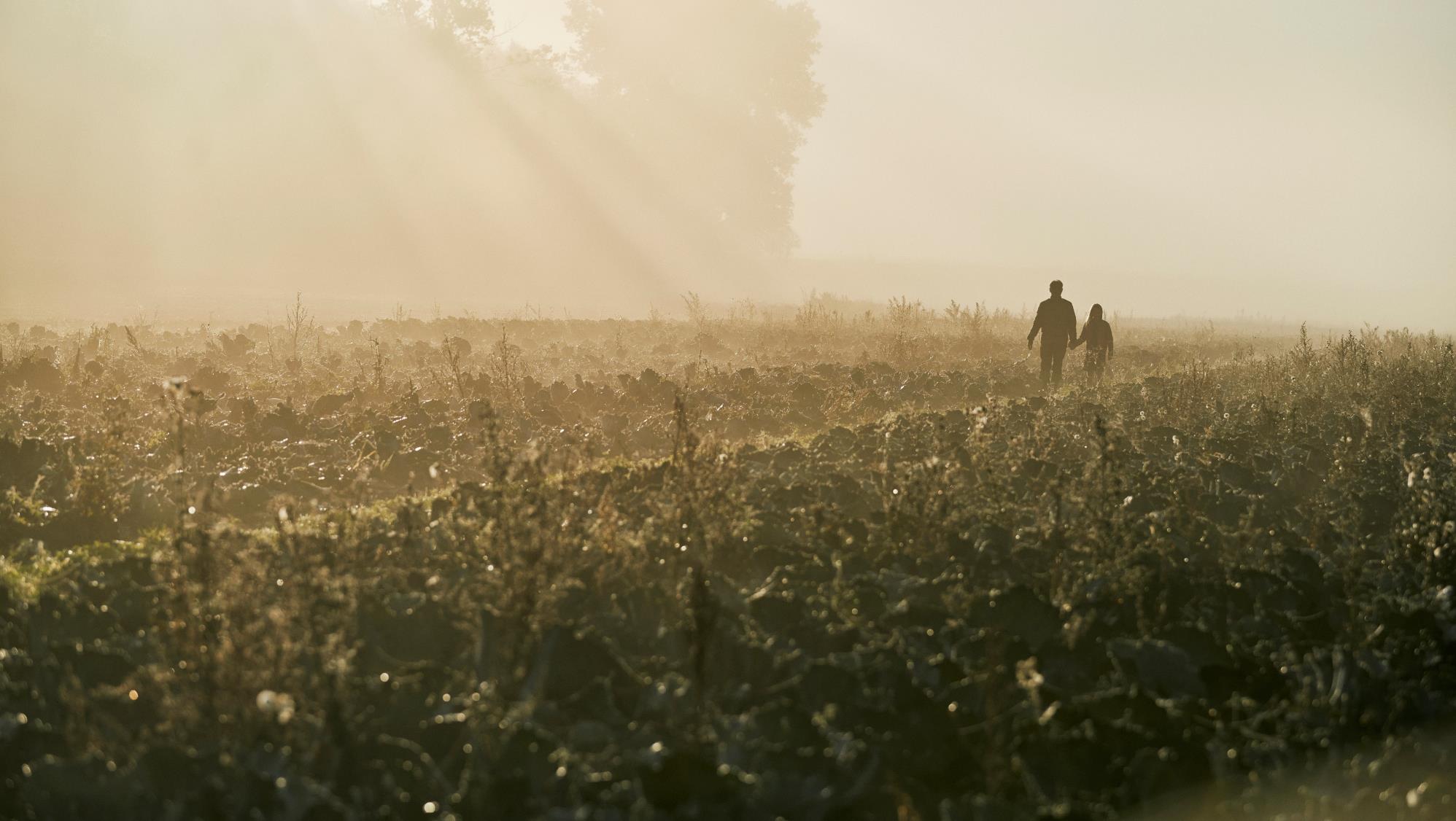 2027 COOP STRATEGIFREMTIDENS COOP
Et enkelt, effektivt og vindende COOP
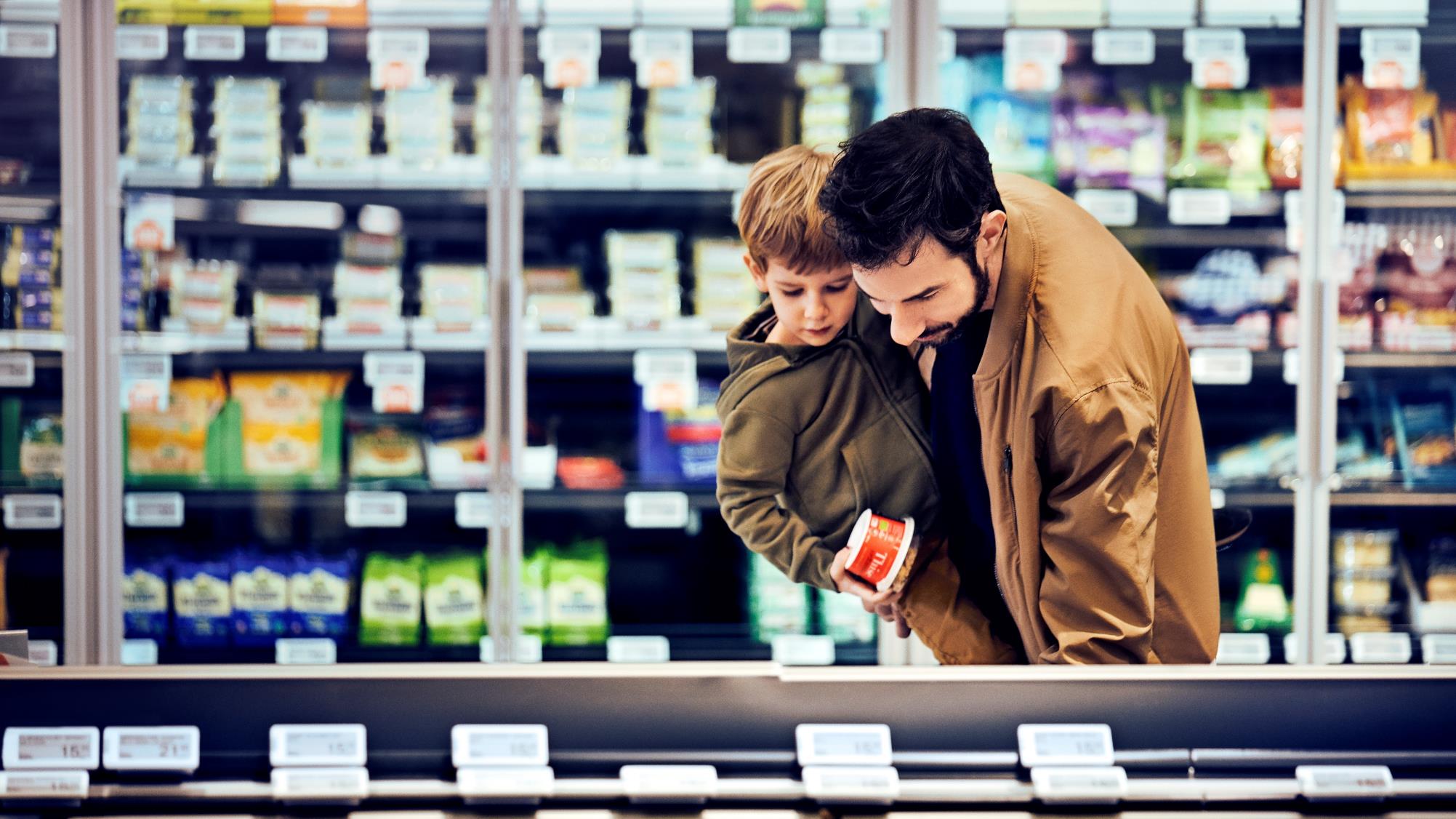 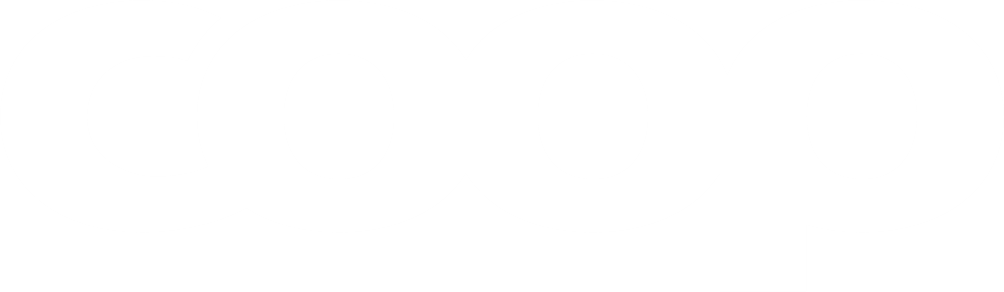 OMSÆTNING
47 mia.
grundlagt 1866
ANTAL BUTIKKER
+900
Kort introduktion til Coop
MARKEDSANDEL
29,3%
# MEDLEMMER 
2 mio.
ANSATTE
~40.000
[Speaker Notes: Så hvad er Coop ?
Historien om Coop starter helt tilbage i 1866, da pastor Hans Chr. Sonne og en kreds af Thisted-borgere stifter Danmarks første levedygtige brugsforening. Idéen var dengang - som den er i dag - at forbrugere, der indgår i et fællesskab, får bedre og billigere varer.
I dag: 
xxx]
Unikke aktiver | Coop er en stærk spiller på det danske marked og har en lang række unikke aktiver
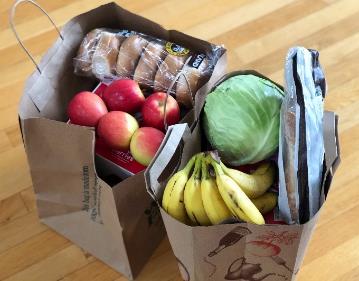 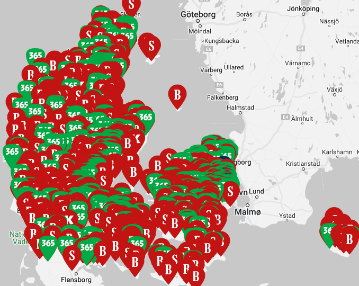 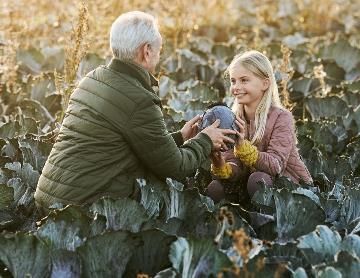 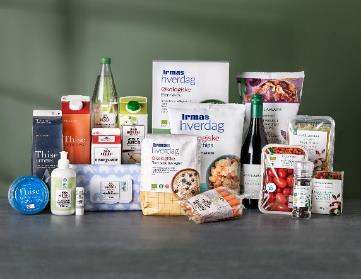 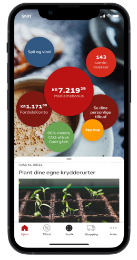 DK’s største butiksnetværk
Anden størst på dagligvare markedet
Unik position på ansvarlighed
Førende loyalitetsprogram
Stærke egne varemærker
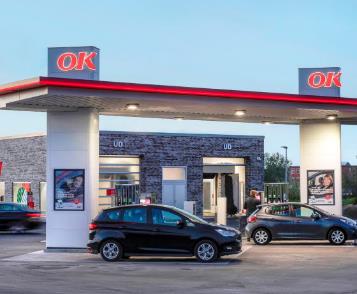 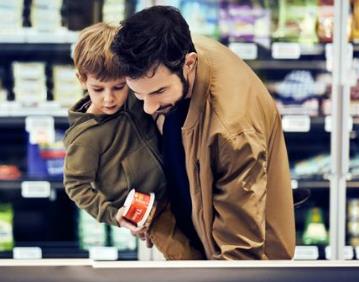 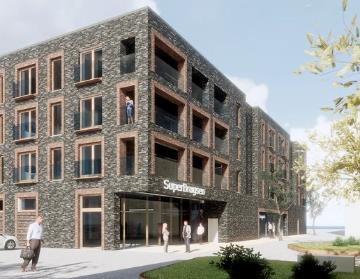 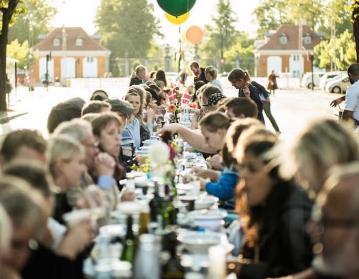 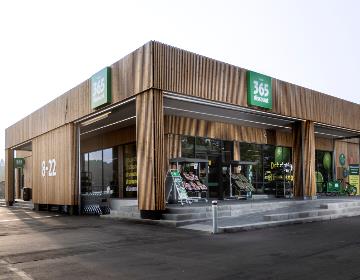 ~2 mio. medlemmer  (ejere)
Stærk lokal forankring
Mange attraktive lokationer & ejendomme
Tæt samarbejde med OK
365 – DK’s hurtigst voksende kæde
3
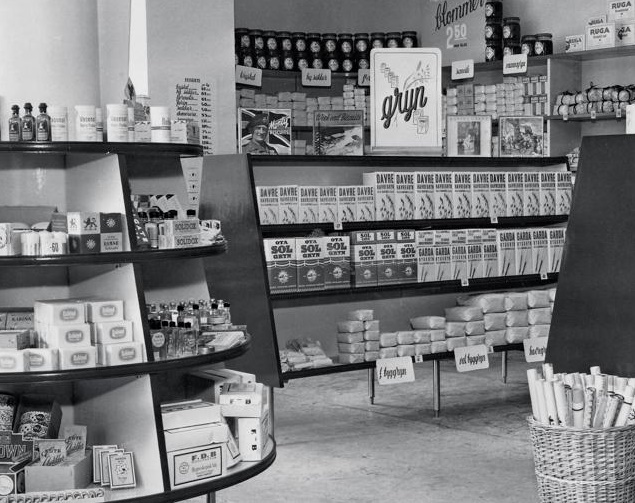 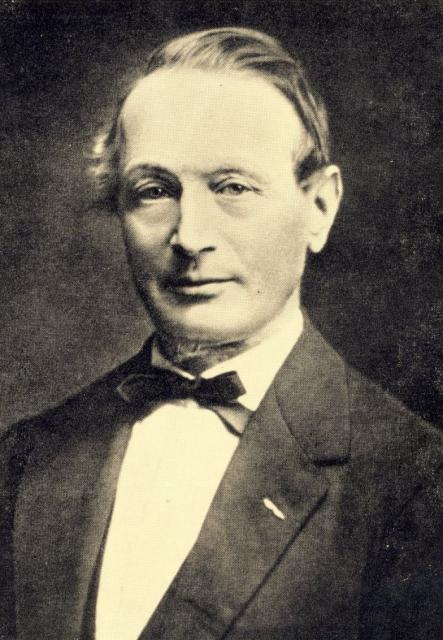 Vi kæmper for en bedre og mere bæredygtig hverdag for alle
[Speaker Notes: Vi kæmper for en bedre og mere bæredygtig hverdag for alle. Siden 1866 har vi kæmpet for bedre varer til alle danskere. Og det vil vi blive ved med 
Men verden ændrer sig, markedet ændrer sig, og derfor skal vi hele tiden forny os og være relevante. Vi skal satse og investere, og vi skal ikke bare bevæge os derhen hvor markedet og kunderne bevæger sig hen, vi skal være med at drive og sætte dagsordenen for branchens fremtid]
Coop arbejder i forbrugernes tjeneste, og kæmper for dem via fem Coop missioner …
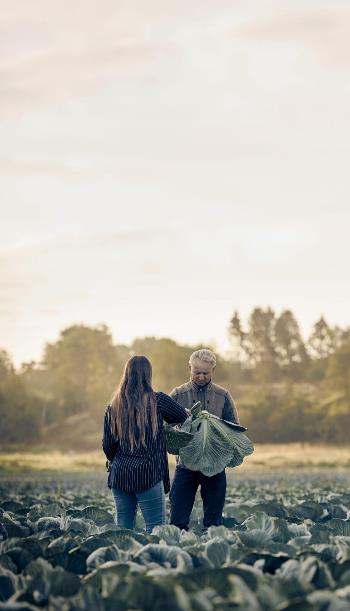 Sundhed & Klima
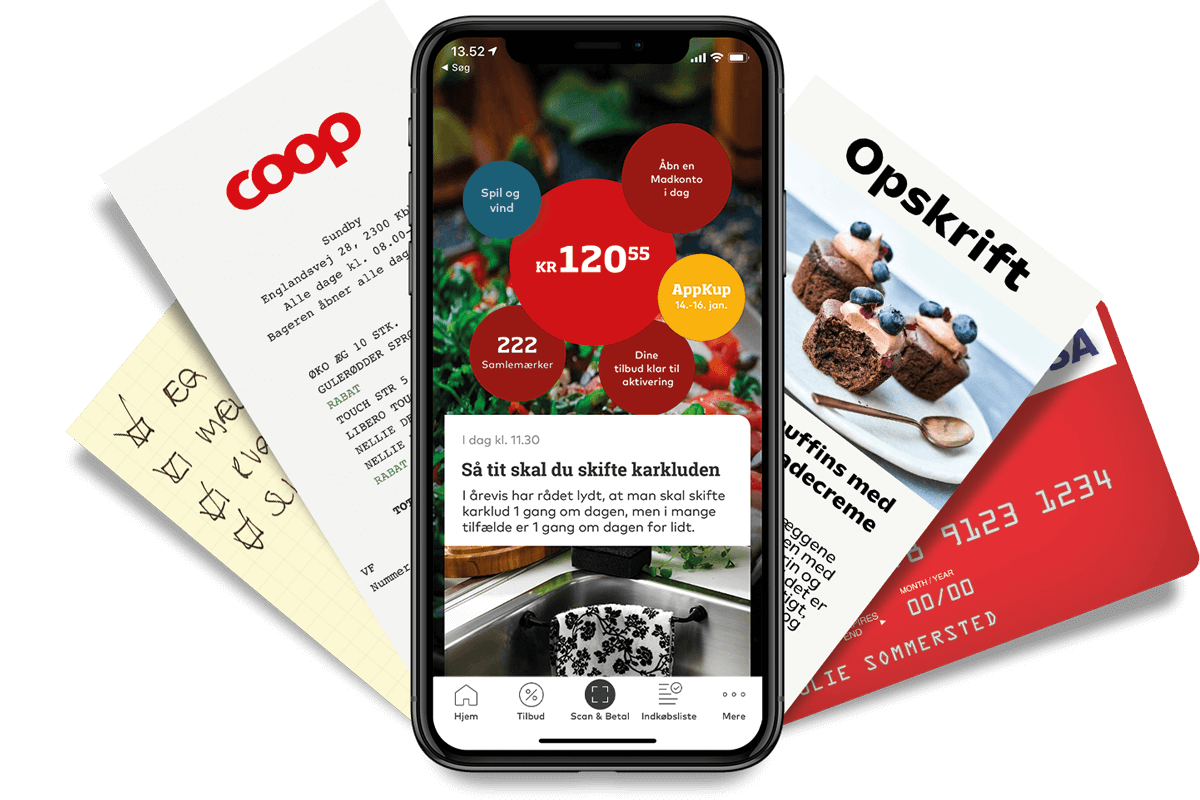 Spare penge
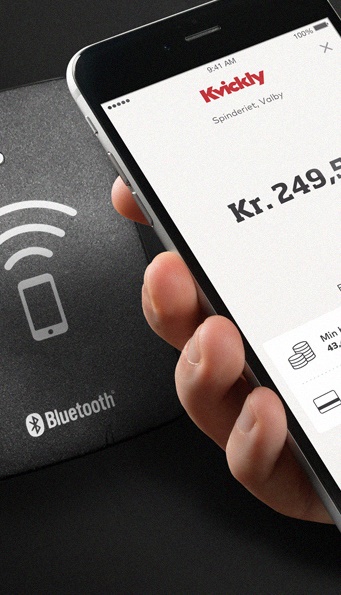 Spare tid
Bedre mad
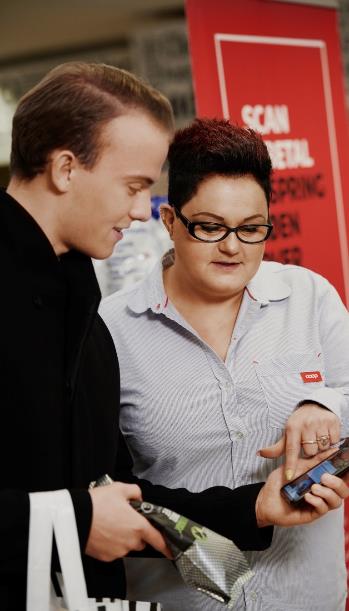 Lokal forskel
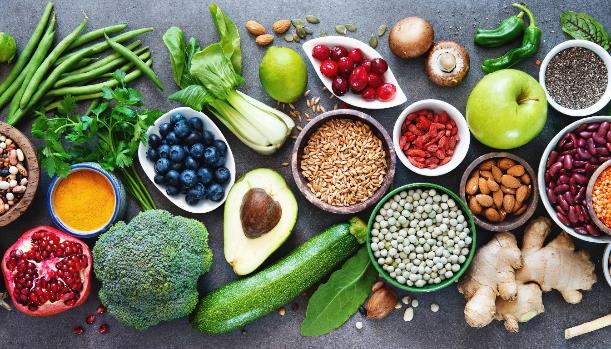 5
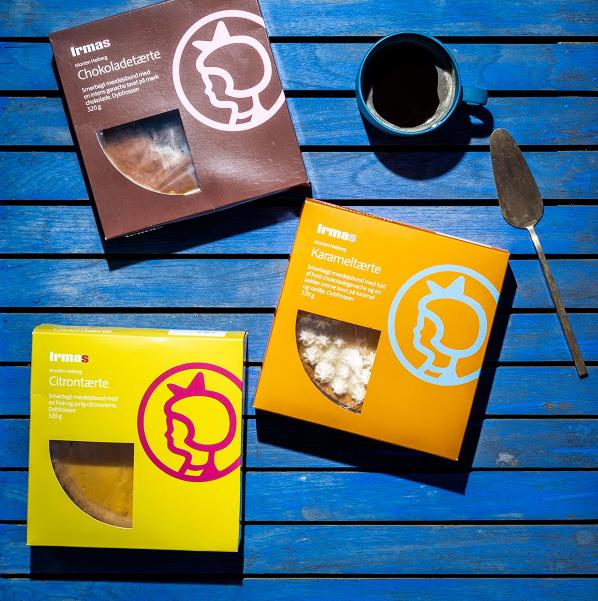 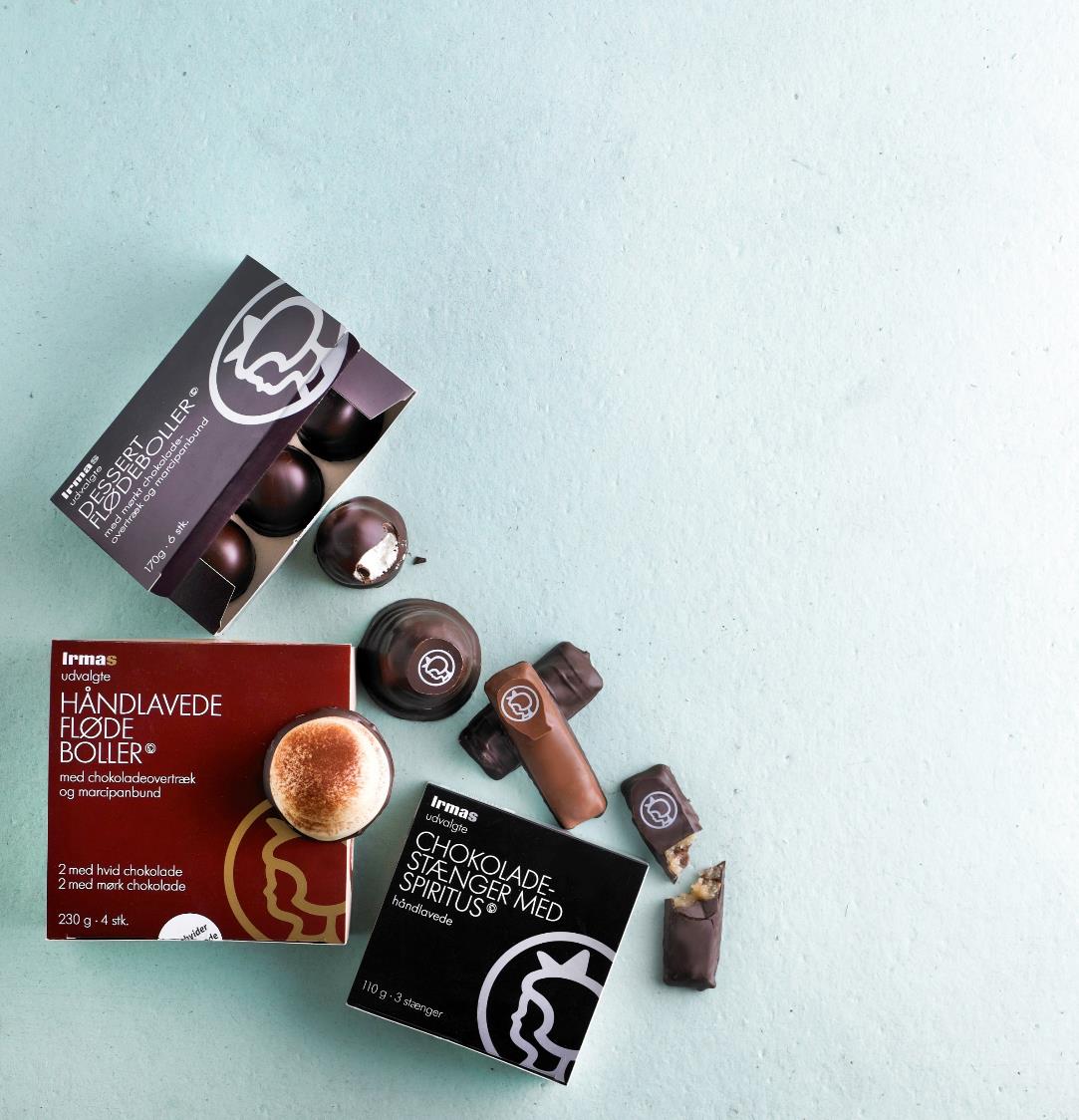 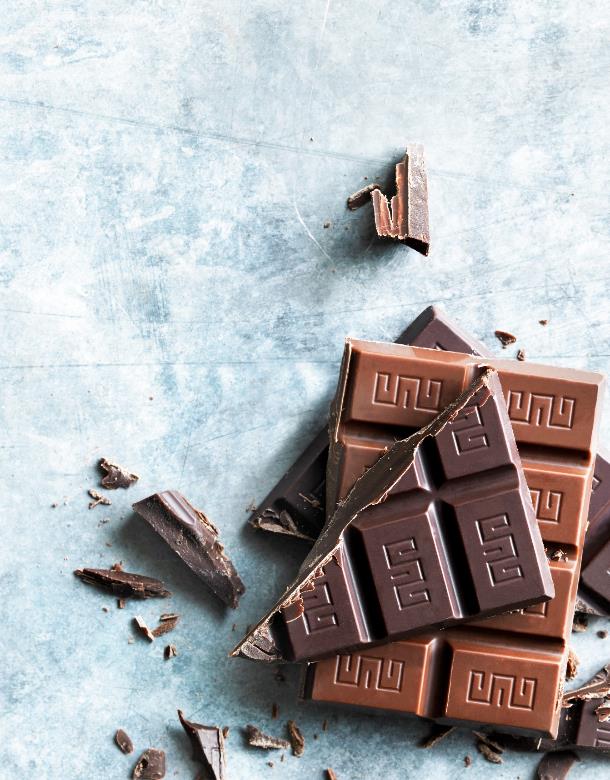 Irma er nu et landsdækkende mærke
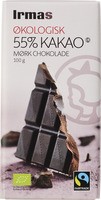 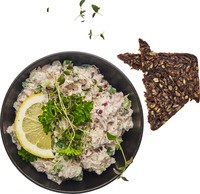 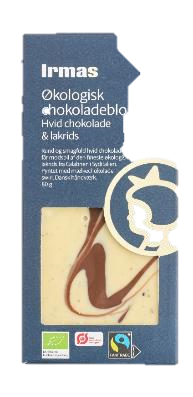 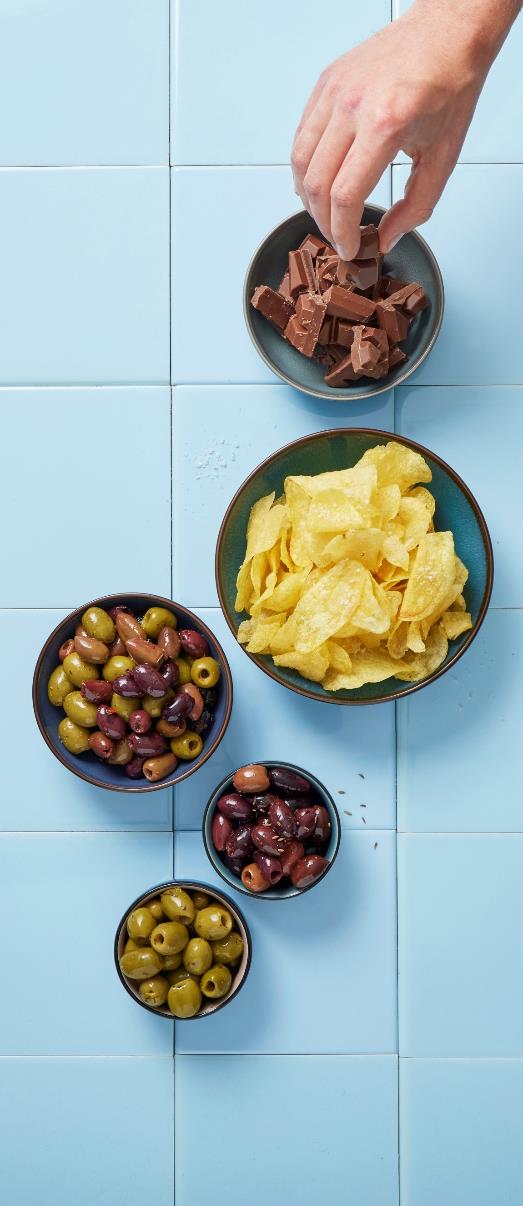 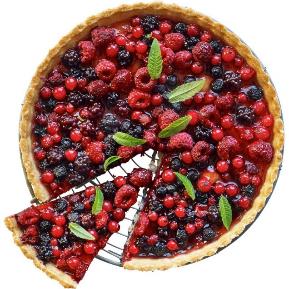 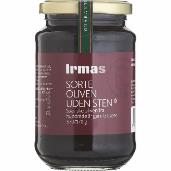 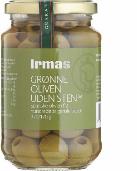 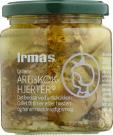 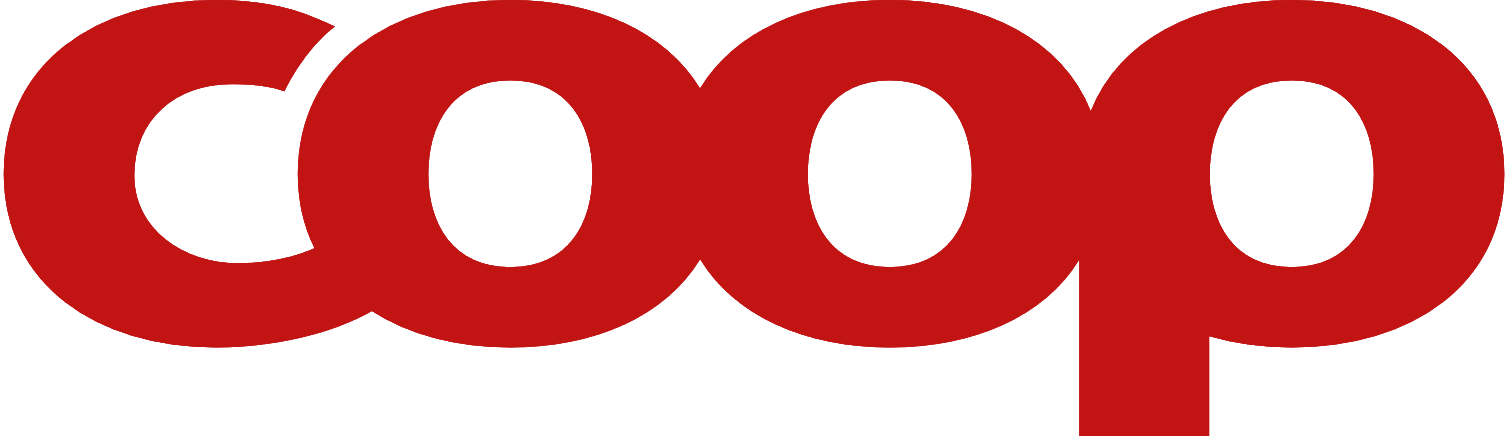 6
Vi har lanceret ét sammenhængende loyalitetskoncept
Vi fokuserer på det danskerne har mest brug for: Bedre priser på dagligvarer

Vi giver 1% bonus på en række af Coops stærke varemærker

Vi gør det billigere med FordelsKonto: 
Op til 15% bonus på +3.000 varer fra 1. maj

Vi gør det fleksibelt: 
Du vælger selv, hvilke varer du vil have bonus på og du kan skifte fordele og beløb månedligt

Vi udvider løbende fordelsprogrammet
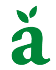 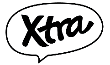 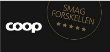 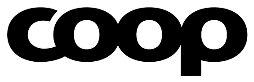 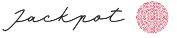 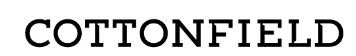 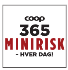 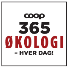 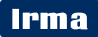 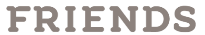 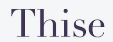 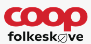 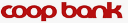 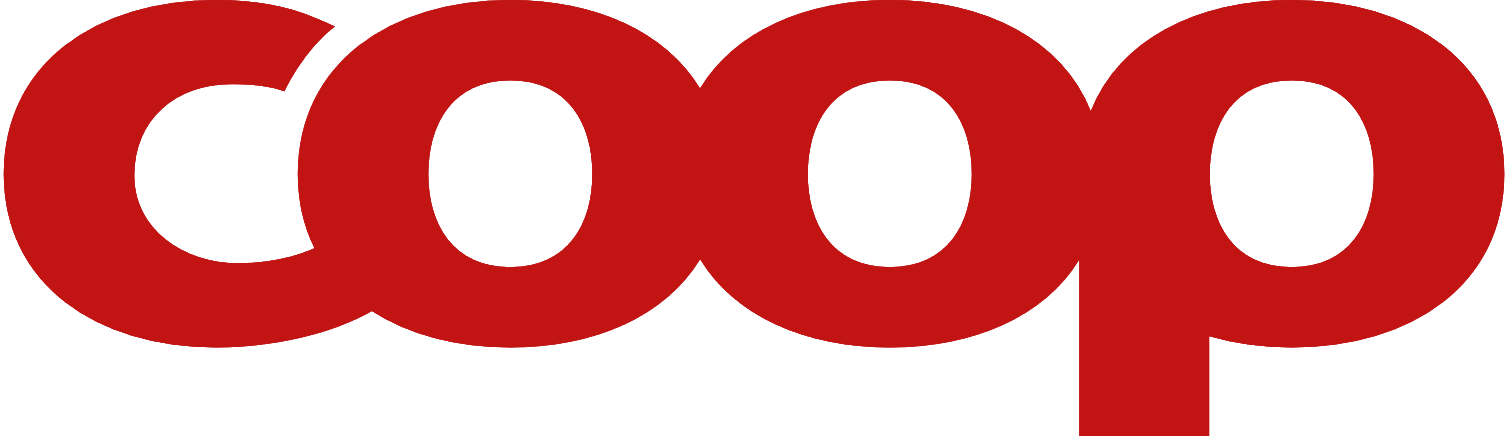 [Speaker Notes: Vi lancerer Danmarks stærkeste loyalitetsprogram
Ved at lukke ned for den del der har vist sig ikke at være en sund forretningsmodel, fokuserer vi vores kræfter omkring de digitale forretningsområder, som flest kunder gør brug af - og som samtidig kan bidrage til en profitabel vækst til vores forretning, 
Vi investerer fortsat massivt i, via Coops app, at levere den stærkeste omni-channel oplevelse med Coops butikker som omdrejningspunkt. Det vil være med udgangspunkt i vores butikker, at vi løbende vil opbygge vores fremtidige online dagligvareposition
Vi lancerer derfor et nyt loyalitetskoncept – der sikrer medlemmerne økonomiske fordele, de ikke kan få andre steder
Vi tager det bedste fra medlem og Prime og skaber ét sammenhængende loyalitetskoncept. Fremover vil alle medlemmer få 1% bonus på en række af vores stærkeste EVM’er, og så kan de vælge hvilke af disse, de vil have helt op til 15% bonus på hvis de bruger deres FordelsKonto.
Prime overgår til Fordeskonto, og her vil der være fokus på dagligvarer
Derfor vil det ikke længere være muligt at tilvælge eksterne fordele som streaming gennem Coop
Til gengæld, kan man med FordelsKonto opnå op til 15% rabat på endnu flere varemærker
Derudover kommer 1%-medlemsbonussen til at kun gælde Coops egne varemærker]
Bæredygtighed | Coop anerkendes af kunderne og globalt for bæredygtighed
Änglamark vinder 2023-udgaven af Sustainable Brand Index og bliver af forbrugerne opfattet som det mest bæredygtige brand i Danmark

Sustainable Brand Index er den største undersøgelse af bæredygtige brands i Europa med over 80.000 respondenter og 1.600 brands. 
I Danmark blev 12.000 respondenter interviewet om 243 brands. Änglamark var ny på listen og slog vinderen fra de sidste to år, REMA 1000.
Coop modtager global anerkendelse for energieffektivitet af Clean Energy Ministerial 

Coop har reduceret sit energiforbrug med 24% siden 2016 og er blevet tildelt “Award of Excellence” fra Clean Energy Ministerial i 2023, som er en international organisation, der fremmer ren energi og klimahandling
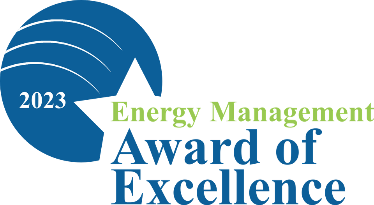 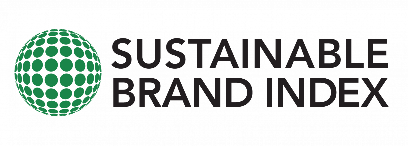 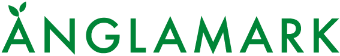 Coop One | 1. september 2023 gik vi live med sidste rul af Coop One IT platformen efter 6 års indsats og en investering på +2 mia. DKK
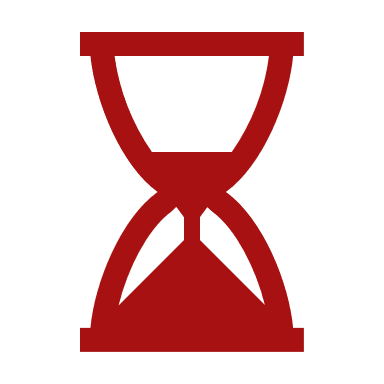 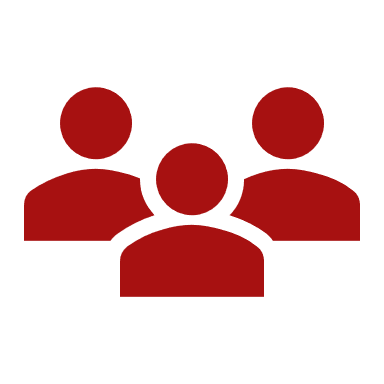 1.200.000+ timer brugt på eksekvering af Coop One programmet
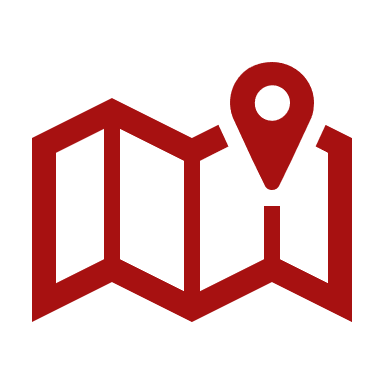 1500+ deltagere på Coop One programmet (fuldtid & deltid)
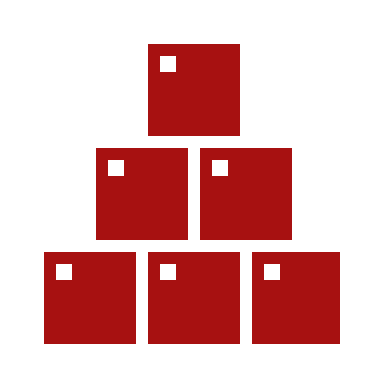 Lokation på servicekontoret, Albertslund, Danmark. 320+ pladser
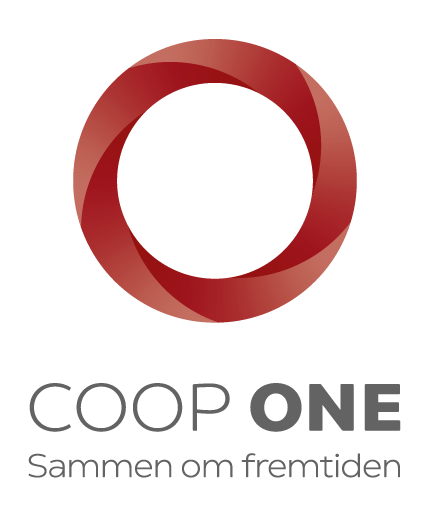 200.000+ varer - historisk (seneste 2 år) & nutid - fra både butikker og online blev migreret til SAP.
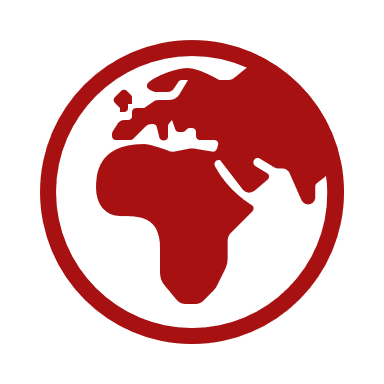 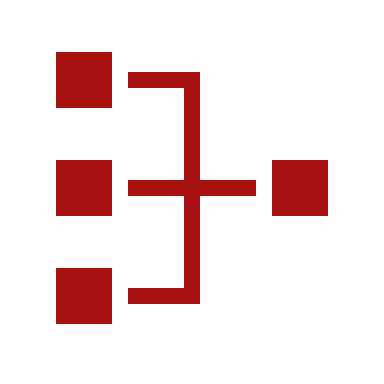 Internationalt program. Team medlemmer fra hele verden (23 forskellige lande verden over)
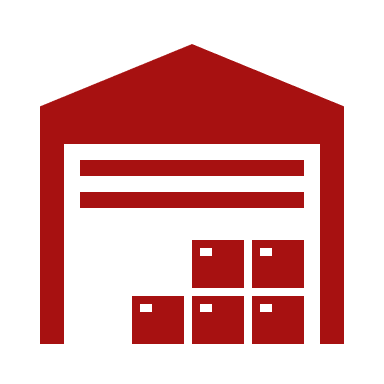 Systemer og funktioner, anvendes inden for kategori, logistik, økonomi, butikker og teknologi migreret til SAP
5 interne distributionscentre og 6 eksterne distributionscentre
integreret i Coop SAP-løsningen for at sikre varelevering i butikkerne
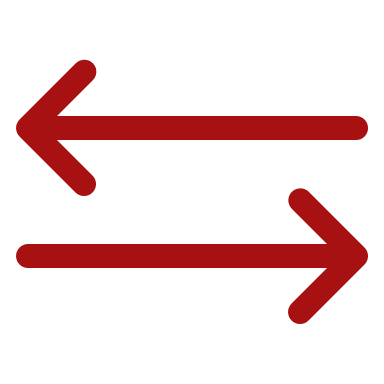 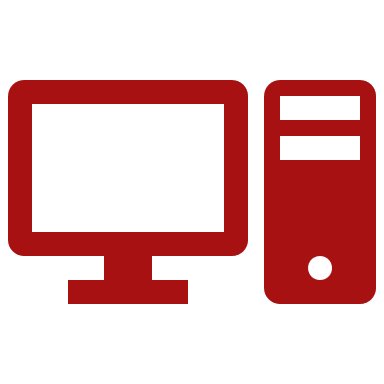 650+ anmodninger om ændringer behandlet i programmets levetid
Følgende SAP-systemer er blevet anvendt
SAP S/4 (1809)
CAR
BW/4
EWM
TM
Fiori
GTS
PO
DS
Suppleret med løsninger fra Stibo og Relex.
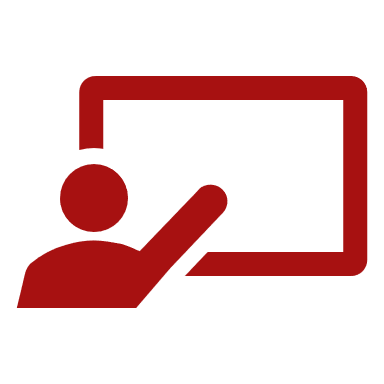 16.450+ medarbejdere har fået træning i løbet af programmets levetid
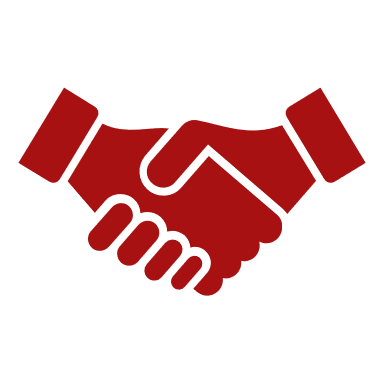 50+ samarbejdende konsulentvirksomheder fra hele verden
Unikke varemærker | 4 ud af top 6 private-label varemærker med højest kendskab er Coop varemærker med Änglamark på første pladsen
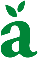 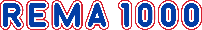 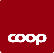 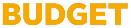 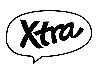 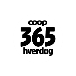 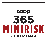 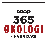 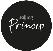 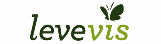 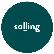 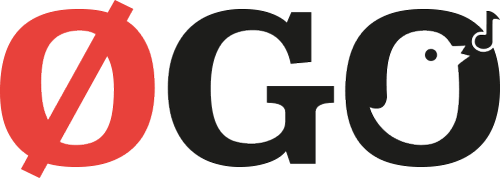 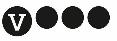 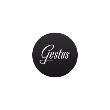 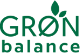 Kilde: BT 9. november
Brugsen
12
[Speaker Notes: I 2023 skiftede Dagli’Brugsen navn til Brugsen.
Brugsen og Dagli’Brugsen navnet kommer til at leve side om side i en periode, indtil vi har fået skiftet facadeskiltene på vores butikker.
Ved samme lejlighed har Brugsen lavet ny strategi for Danmarks mest lokalt tilpassede nærbutikker.]
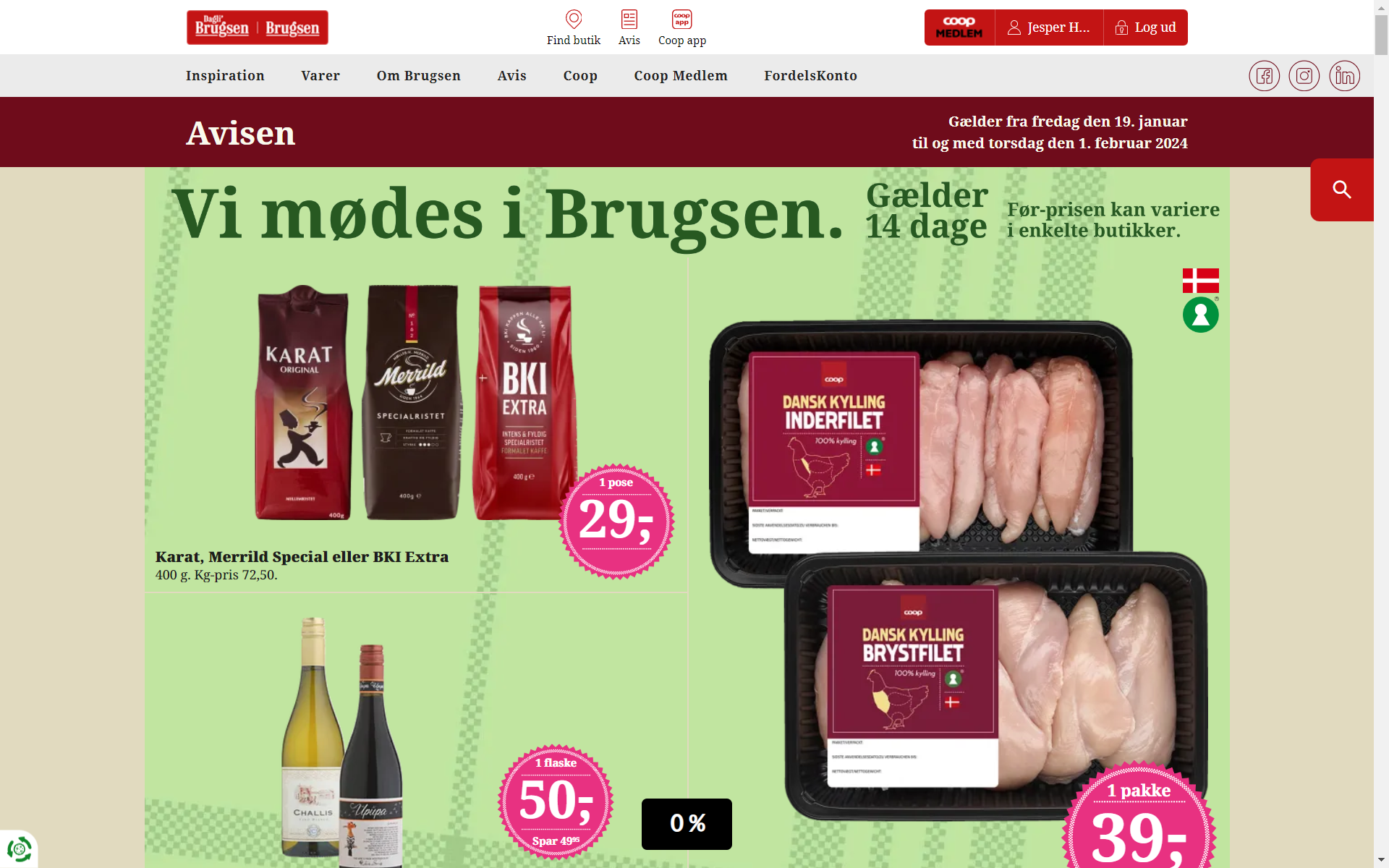 I 2023 gik vi over til 100% Digital markedsføring.Det fortsætter vi med. Det virker, og er godt for miljøet
13
[Speaker Notes: 1. Januar 2023 stoppede vi med at lave en trykt tilbudsavis.
Al markedsføring har siden været 100% digital, og vises på www.brugsen.dk, i Coop app’en, og på de lokale Facebook sider.
Tilbuddene vises dog fysisk i butikkerne på plakater.]
Nyt Brugsen koncept lanceret, og udrulning i gang i hele landet. 11 nye butikker er åbnet i Storkøbenhavn
14
[Speaker Notes: Nyt Brugsen koncept blev lanceret i efteråret 2023.
Konceptet bygger videre på eksisterende koncept, med synlige ændringer i forhold til navnet skiftet.
I forbindelse med det nye koncept, har vi genindført nogle af de historiske pay-off: ”Vi mødes i Brugsen” og ”Brug Brugsen”.]
Brugsen er en madbutik – Men samtidig Danmarks mestlokalt tilpassede, hvor varesortiment tilpasses kunderne
15
[Speaker Notes: Brugsen er en madbutik, men strategien for Danmarks mest lokalt tilpassede nærbutikker, betyder større frihed til lokalt at vælge det sortiment kunderne ønsker at købe lokalt.]
Brugsen har et Lav Pris program, med en fair prispå de mest anvendte hverdagsvarer
16
[Speaker Notes: Brugsen har et Lav Pris program, på de mest anvendte hverdagsvarer.
Men udover pris, har vi mange lokale serviceydelser, blandt andet i form af pakkeudlevering og bank.]
Vi har de mest tilfredse kunder på tværs af Coop Danmarks kæder – Men arbejder konstant på at blive bedre
17
[Speaker Notes: Kunderne er de vigtigste for os.
Brugsen har de mest tilfredse kunder på tværs af Coop Danmarks kæder.
Vi arbejder konstant på at blive bedre, og oplever i noget i hverdagen som I ikke synes er godt nok, så tag fat i os og sig det.]
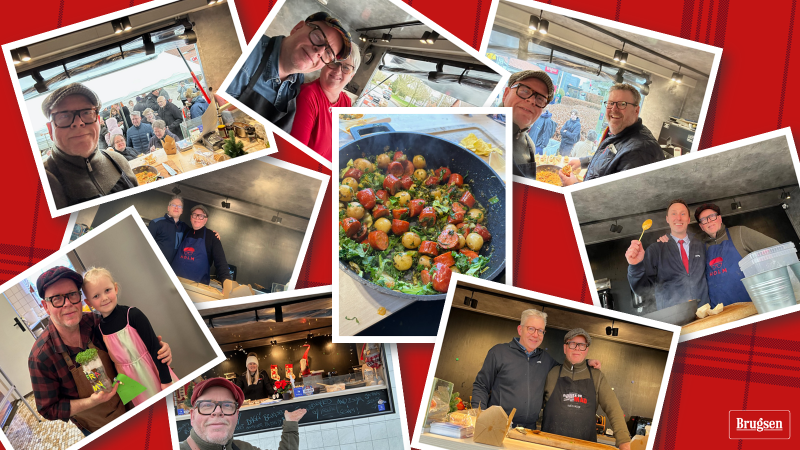 Vi mødes i Brugsen, blandt andet med inspiration til aftensmaden, med Claus Holm i Brugsens foodtruck
18
[Speaker Notes: Brugsen er en madbutik, og under overskriften ‘Vi mødes i Brugsen’, forsøger vi at inspirere til velsmagende aftensmad.
Det gør vi blandt andet ved besøg af Claus Holm og hans foodtruck.
Alle råvarerne købes ind lokalt i butikken, og efter 15 minutter er der velsmagende smagsprøver.]
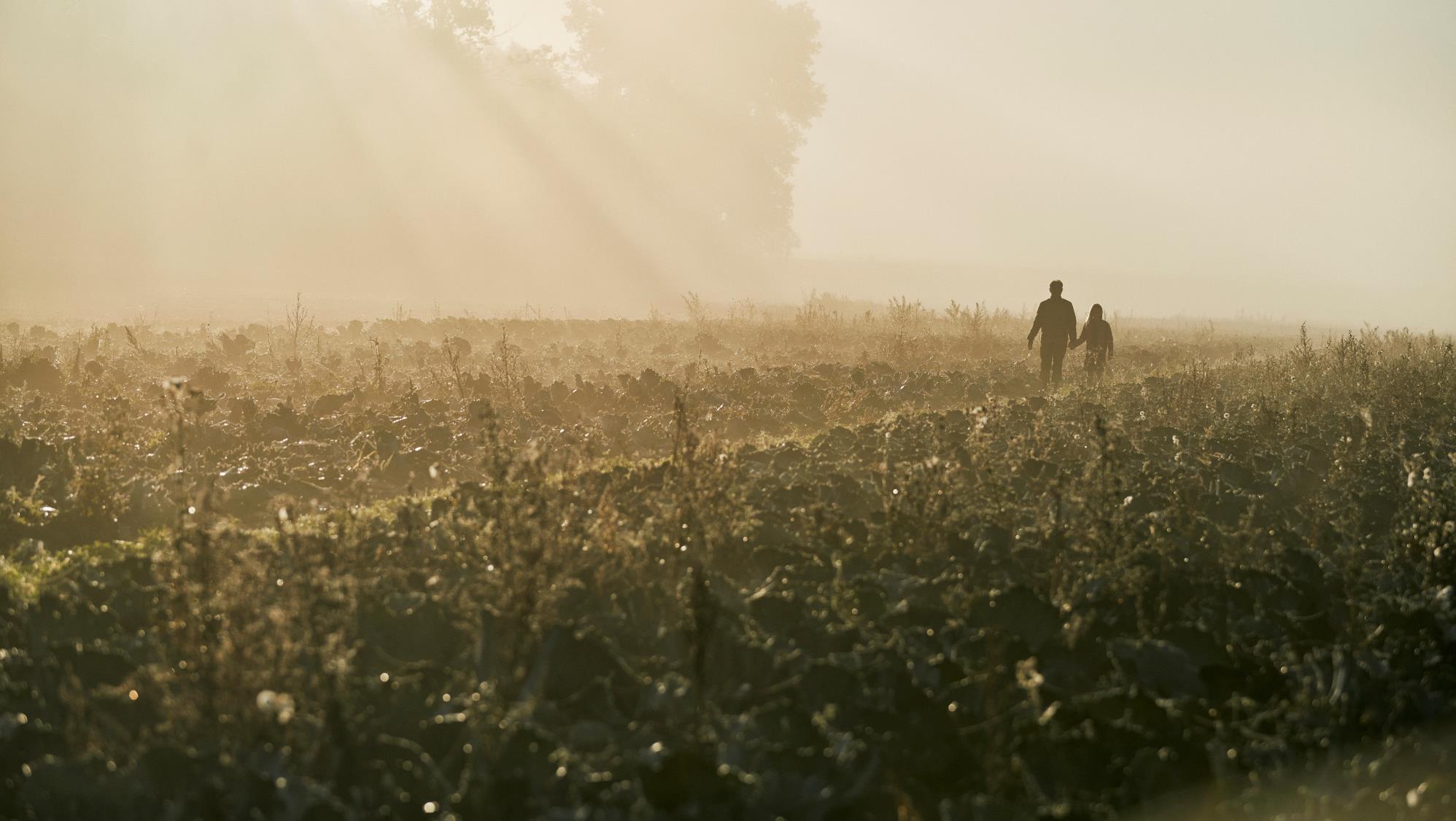 3 overordnede 2024 mål i Brugsen
MarkedsandelE
Indtjening
Omsætning
Vi vil have        3-cifret index
Vi vil vinde markeds-andele
Vi vil forbedre vores resultat
Ambitiøse mål i et hårdt discount marked
19
[Speaker Notes: I 2024 arbejder vi fortsat på at fastholde og udvikle vores butik.
Energikrise og krig i Europa har gjort, at flere kunder på tværs af landet har søgt mod discountbutikkerne.
Vi vil sælge flere varer, for derigennem at forbedre vores resultat.]
Vi afholdt en historisk store varemesse i januar, med masser af inspiration til nye varer i butikkerne
20
[Speaker Notes: I januar måned var vi til historisk stor varemesse.
Det gav ny inspiration til at fastlægge det lokale sortiment, men ligeledes inspiration til en række salgsaktiviter henover året.]
Vi fastholder et tårnhøjt fokus på vores drift, for at sikre et stærkt kundemøde, og en sund økonomi
21
[Speaker Notes: Vi har fortsat fokus på det vigtigste, i forhold til det at drive en sund forretning.
Vi har altid fokus på det, som i den sidste ende betyder noget for kunderne, og det der gør at vi hver dag er klar til at møde kunderne.
Glade medarbejdere giver glade kunder.]
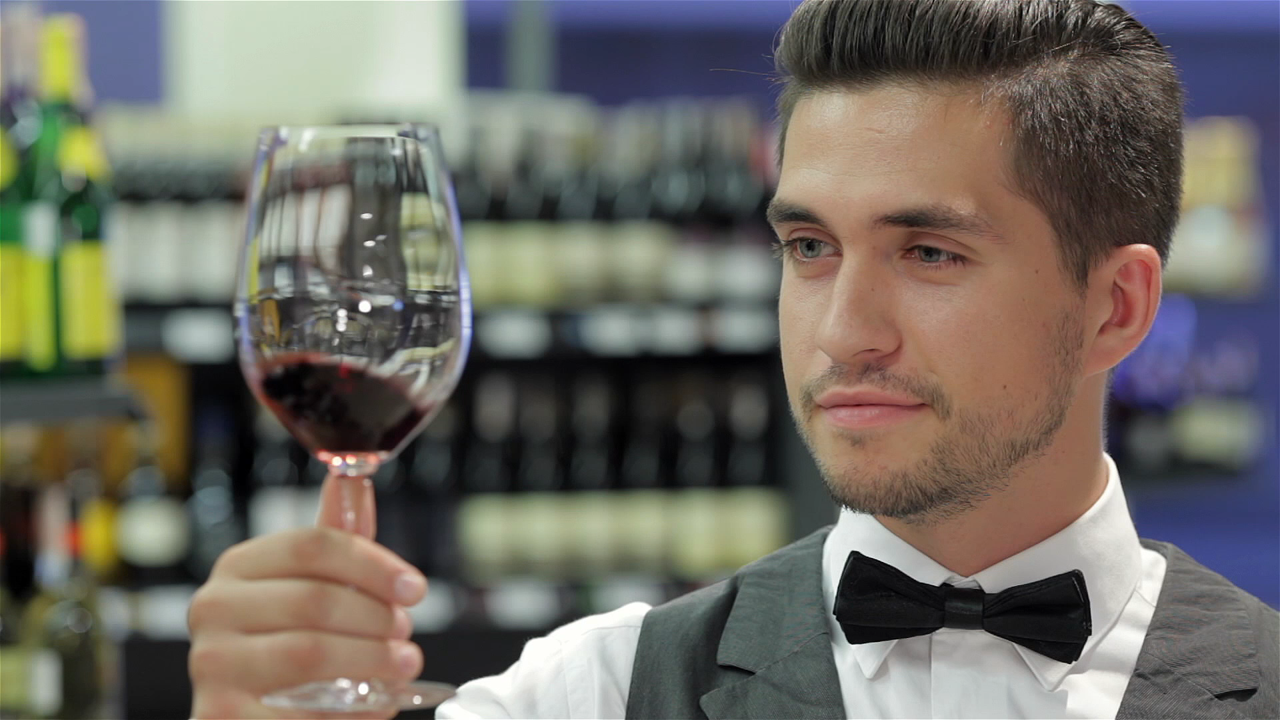 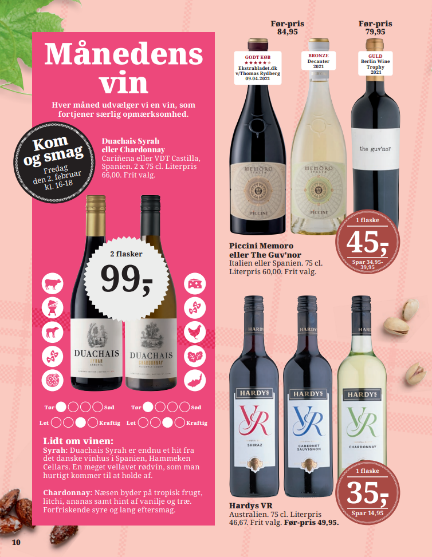 Vi skaber flere smagsoplevelser i butikkerne, blandt andet ved smagning af månedens vin og vinfestivaller
22
[Speaker Notes: I 2024 har vi fokus på at give flere smagsoplevelser til vores kunder.
Hver måned har vi Månedens Vin på tilbud. Denne vin er ny i vores butik, og derfor har vi naturligvis givet mulighed for, at man kan smage den i butikken.
Samtidig kommer vi til, at holde 2 store vinfestivaller, men mulighed for at smage endnu flere af vores gode vine i sortimentet.]
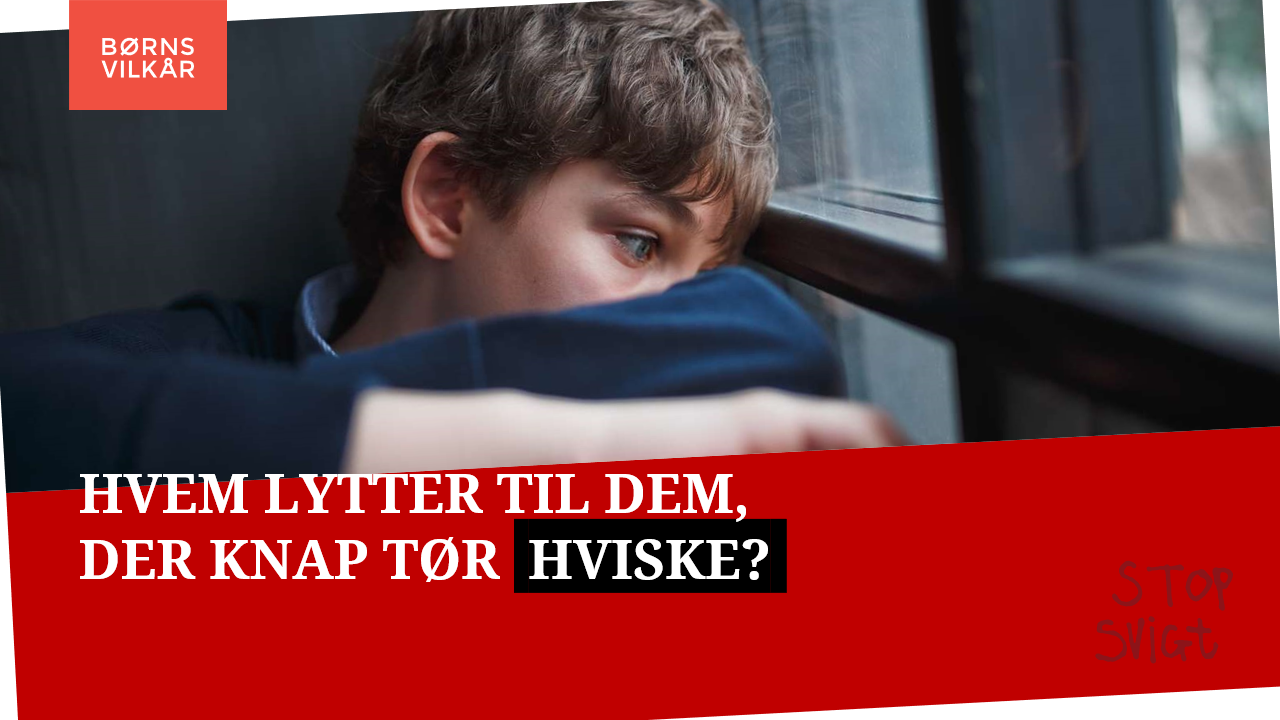 Vi har indgået et nyt strategisk samarbejde medBørns Vilkår – Alle børn har brug for én, der lytter
23
[Speaker Notes: I 2024 har vi indgået et 5-årigt strategisk samarbejde med Børns Vilkår.
Vi er en kæde, der står for nærhed og dialog. Derfor er det naturligt for os, at forsøge at hjælpe med så vigtig en opgave.
Vigtigste opgave i samarbejdet er, at hjælpe med at rekruttere flere frivillige til BørneTelefonen.
Men ligeledes at hjælpe med donationer, som hjælper Børns Vilkår med at sikre, at BørneTelefonen fortsat kan svare på flest mulige henvendelser – døgnet rundt.]
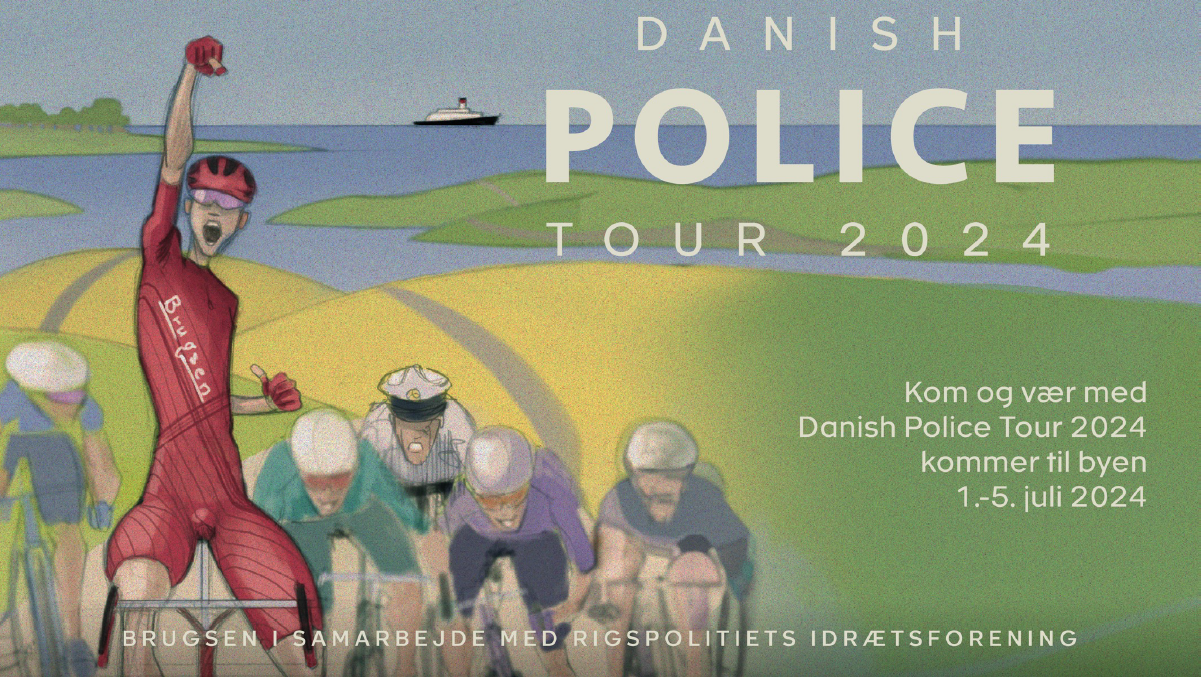 Vi afvikler landsdækkende cykelløb i samarbejde med Rigspolitiets idrætsforening – 7 etaper, 750 km.
24
[Speaker Notes: I sommeren 2024 arrangerer Brugsen sammen med Rigspolitiets Idrætsforening landsdækkende cykelløb.
5 dage – 7 etaper – 750 kilometer, med start, depot, spurt og mål ved Brugsens butikker.
Hele 40 butikker kommer cykelløbet forbi, og er med til at sikre en masse liv og aktivitet i og omkring Brugsen.]
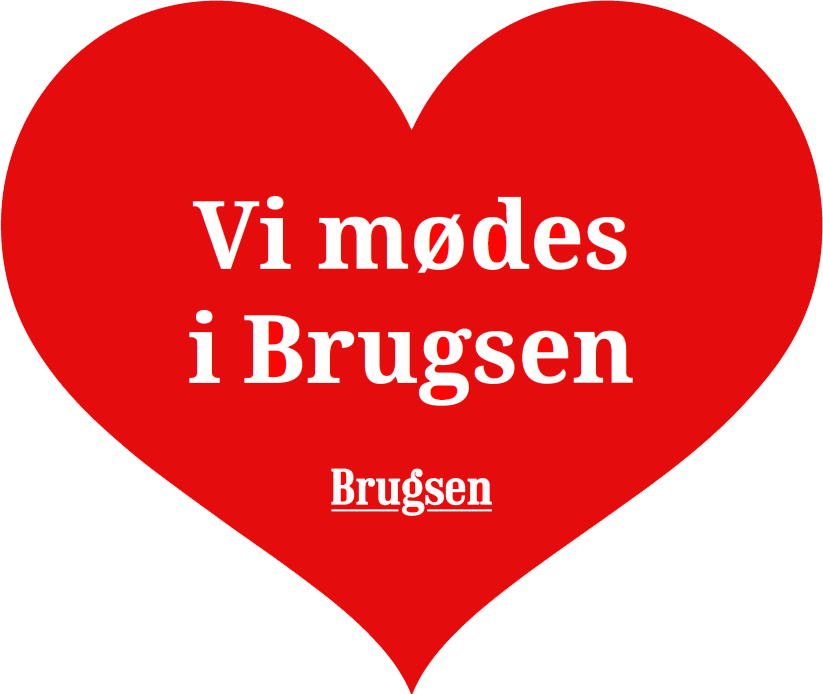 25